Государственное бюджетное образовательное учреждение детский сад № 44 кировского района                                           г. Санкт - Петербурга  Земля имени героев
Воспитатель высшей квалификации  Бехметьева Елена Алексеевне
Поклонимся  великим тем годам,
Тем  славным командирам и  бойцам,
И маршалам  страны, и  рядовым.
Поклонимся  и  мертвым  и  живым…
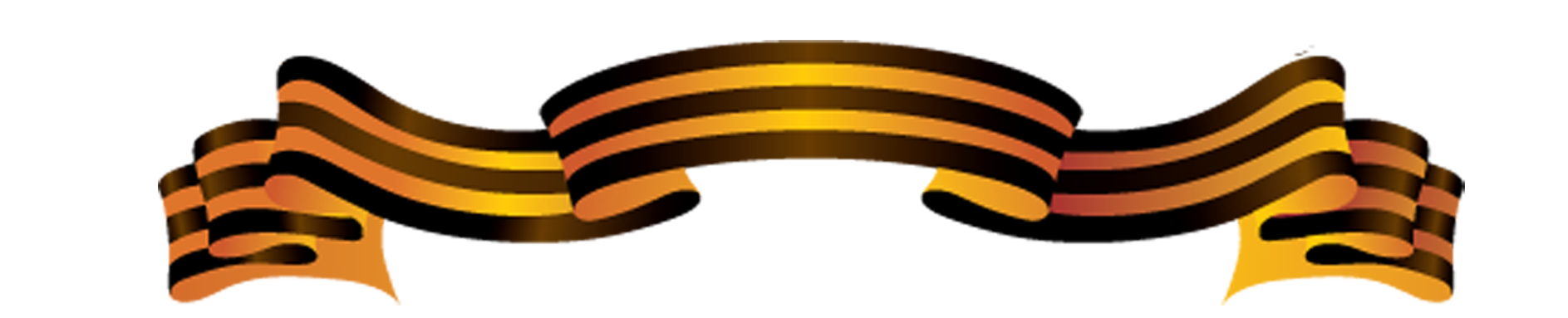 Каждый день, проходя по родной улице, и мельком  читая привычное название, мы в суете будней порой  забываем о том, что не просто  идем по городской  магистрали, а по местам, которые навсегда увековечены в мировой  истории, как рубеж героической обороны Ленинграда. Улицы  Ульянки   носят  славные имена героев, отдавших жизнь за свободу и независимость нашего  края.
Проспект Ветеранов
Главная  магистраль Дачного, Ульянки и  Сосновой     Поляны.  Находится  между  улицами  Зины Портновой  и  Пионерская,  назван  в   честь  участников  Великой  Отечественной  Войны  1941 – 1945 годов.
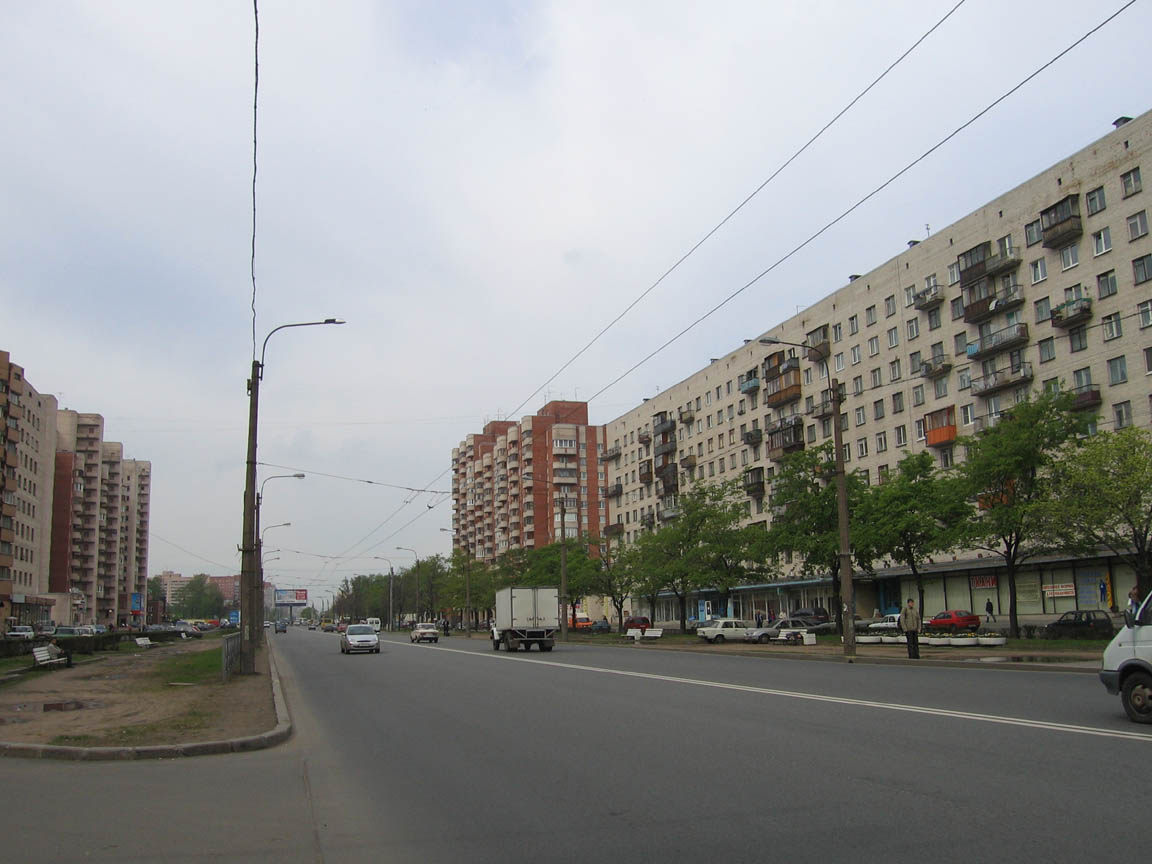 Улица Зины Портновой
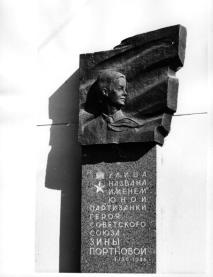 Юная партизанка из Ленинграда воевала в Белоруссии  с начала войны, состояла в тайной организации «юные мстители». Мальчишки и девчонки  вели борьбу с фашистскими оккупантами. В 1943г. , когда Зина возвращалась с задания, ее схватили,  много  пытали, но она не  выдала своих товарищей. 13 января 1944г. На расстрел вывели седую и слепую девушку. Девочка погибла за нашу Родину, твердо веря в победу.
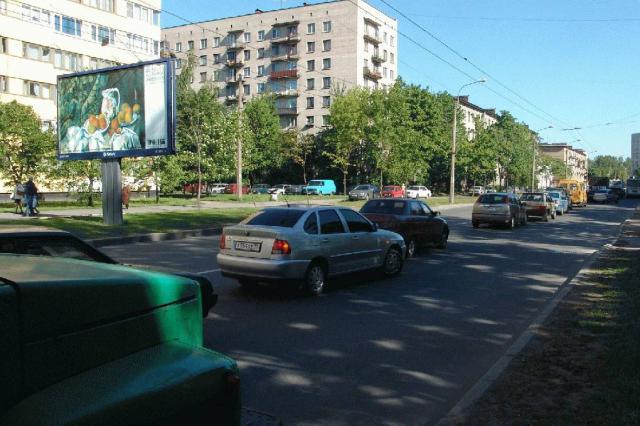 Улица подводника Кузьмина
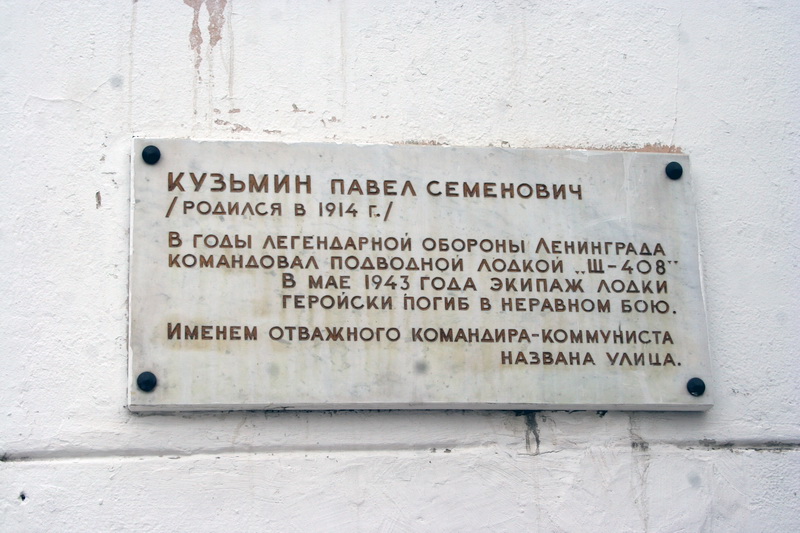 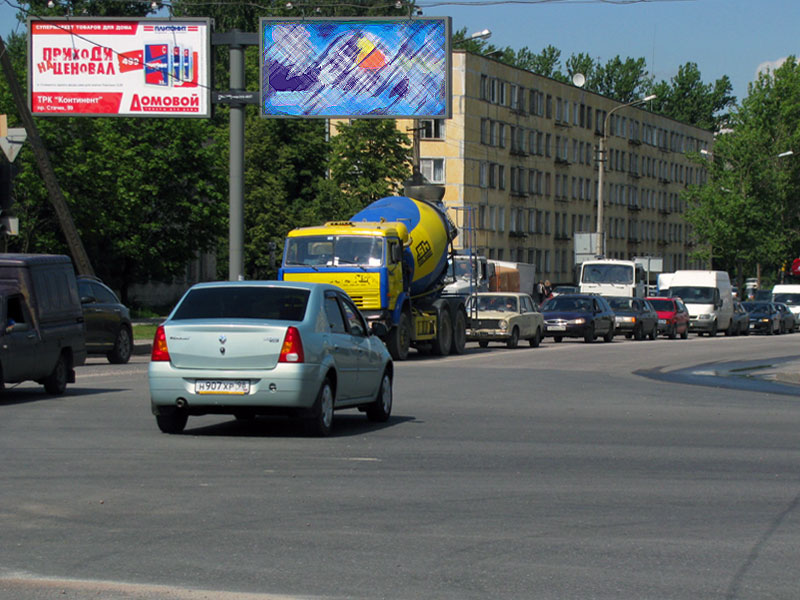 Капитан-лейтенант  Павел Семенович Кузьмин  командовал подводной лодкой Щ-408, которая входила в состав Балтийского флота,  и защищала подступы  к  Ленинграду.  Лодка героически погибла  в неравном бою с врагом. П. С. Кузьмин  был награжден орденом  Британской империи           5 степени ( отечественных  наград  не  получил)
Улица Хрустицкого
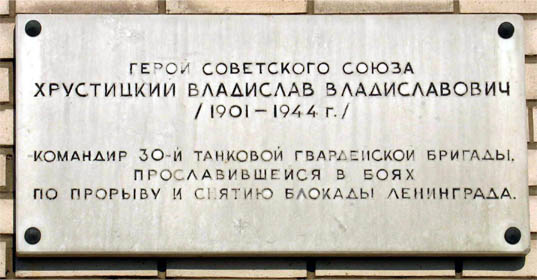 Хрустицкий      Владислав   Владиславович (1902-1944г.) – командир 30-й отдельной гвардейской  танковой  бригады  Ленинградского   фронта, гвардии  полковник,  Герой  Советского  Союза.   Погиб  смертью  храбрых  под  Нарвой,   его  танк был  подбит.
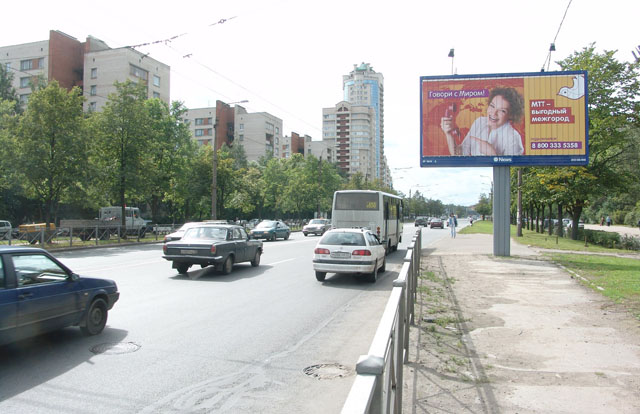 Улица Лени Голикова
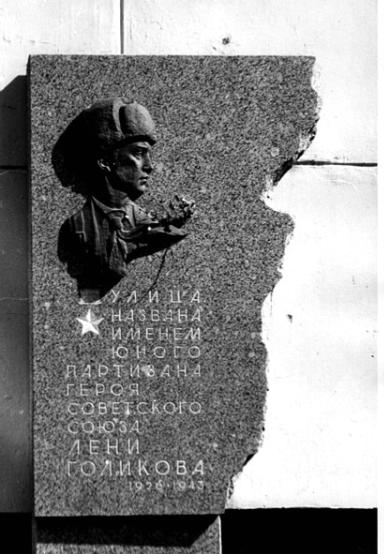 Юный партизан – разведчик   67-го партизанского  отряда  4й  Ленинградской партизанской бригады, действовавшего на территории временно  оккупированной  Новгородской  и  Псковской областей.   
24 января 1943 года 16-летний  партизан пал смертью храбрых  у села Острая Лука Псковской области.
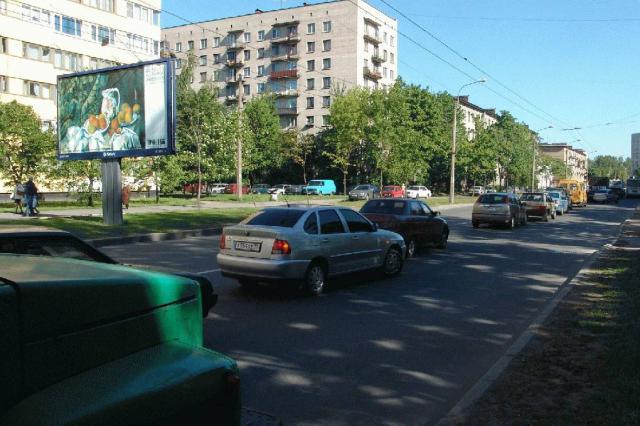 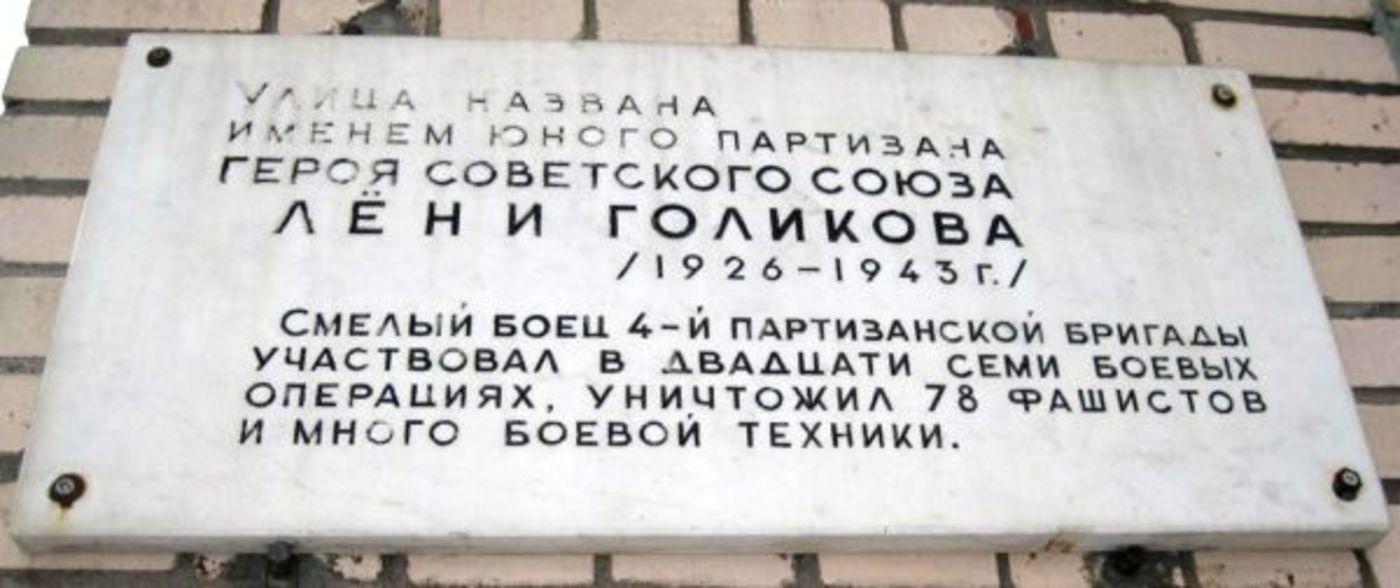 Улица Козлова
Виталий Федорович Козлов   был призван в 1942 г. и  служил   ефрейтором на заставе «Зоргол» Приаргунского  пограничного отряда. 15 августа 1945 г. в  бою с японскими захватчиками Козлов был схвачен и после долгих пыток был  зверски убит.   В. Ф. Козлова  посмертно наградили  орденом  Отечественной войны 1 степени.
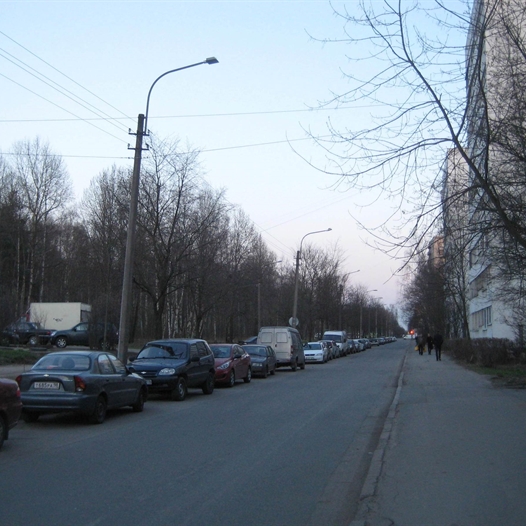 Улица Солдата Корзуна
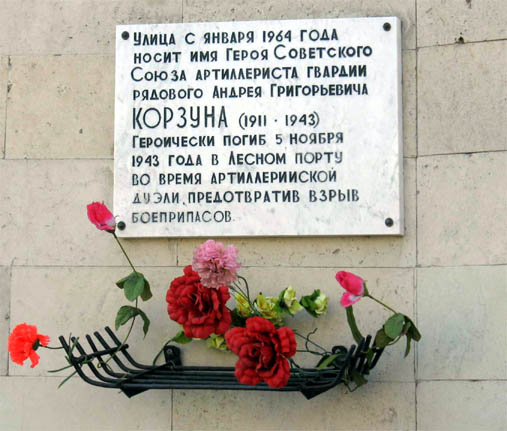 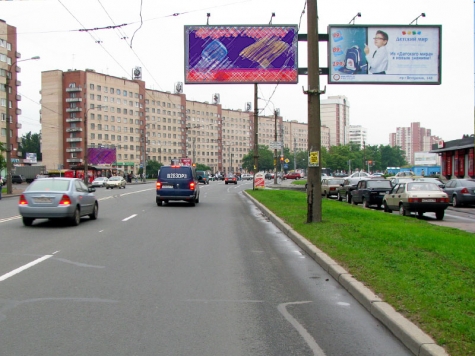 Названа  улица в честь героя Великой Отечественной войны  артиллериста Андрея   Григорьевича  Корзуна       ( 1911 – 1943).  Он  служил в 6-й батарее   12-го гвардейского  артиллерийского полка, воевал  на Ленинградском  фронте.
Улица Бурцева
Улица носит имя героя Великой Отечественной войны политрука  Федора  Михайловича  Бурцева (1916-1942г.) Федор Бурцев   служил  в  пограничных войсках, а во время  войны  был  политруком  роты  разведчиков  при  штабе 8-й армии.
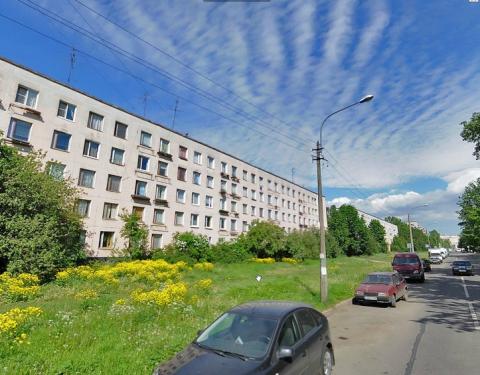 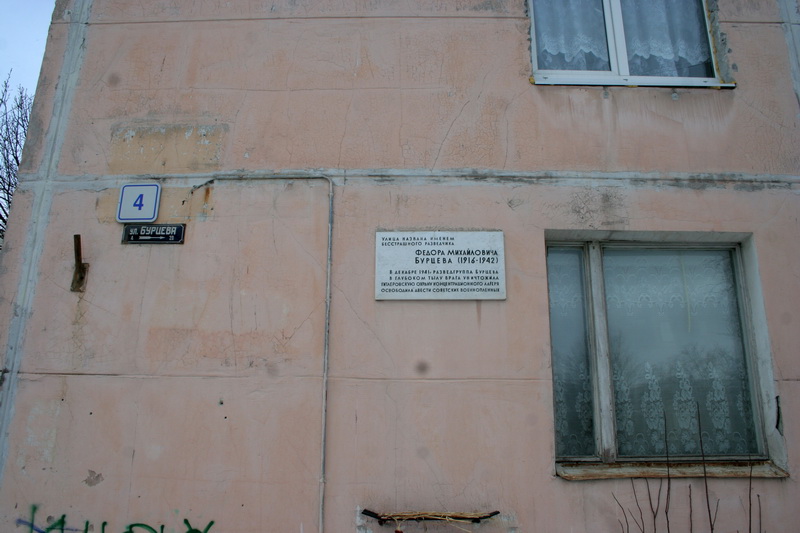 Улица генерала Симоняка
Генерал  прорыва -             именно так  солдатская молва на Ленинградском фронте величала советского военачальника, Героя Советского Союза Николая Павловича Симоняка(1901-1956г.)
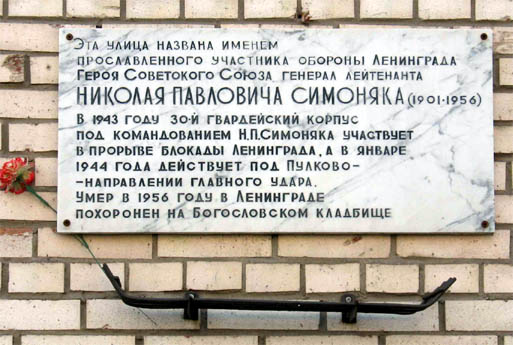 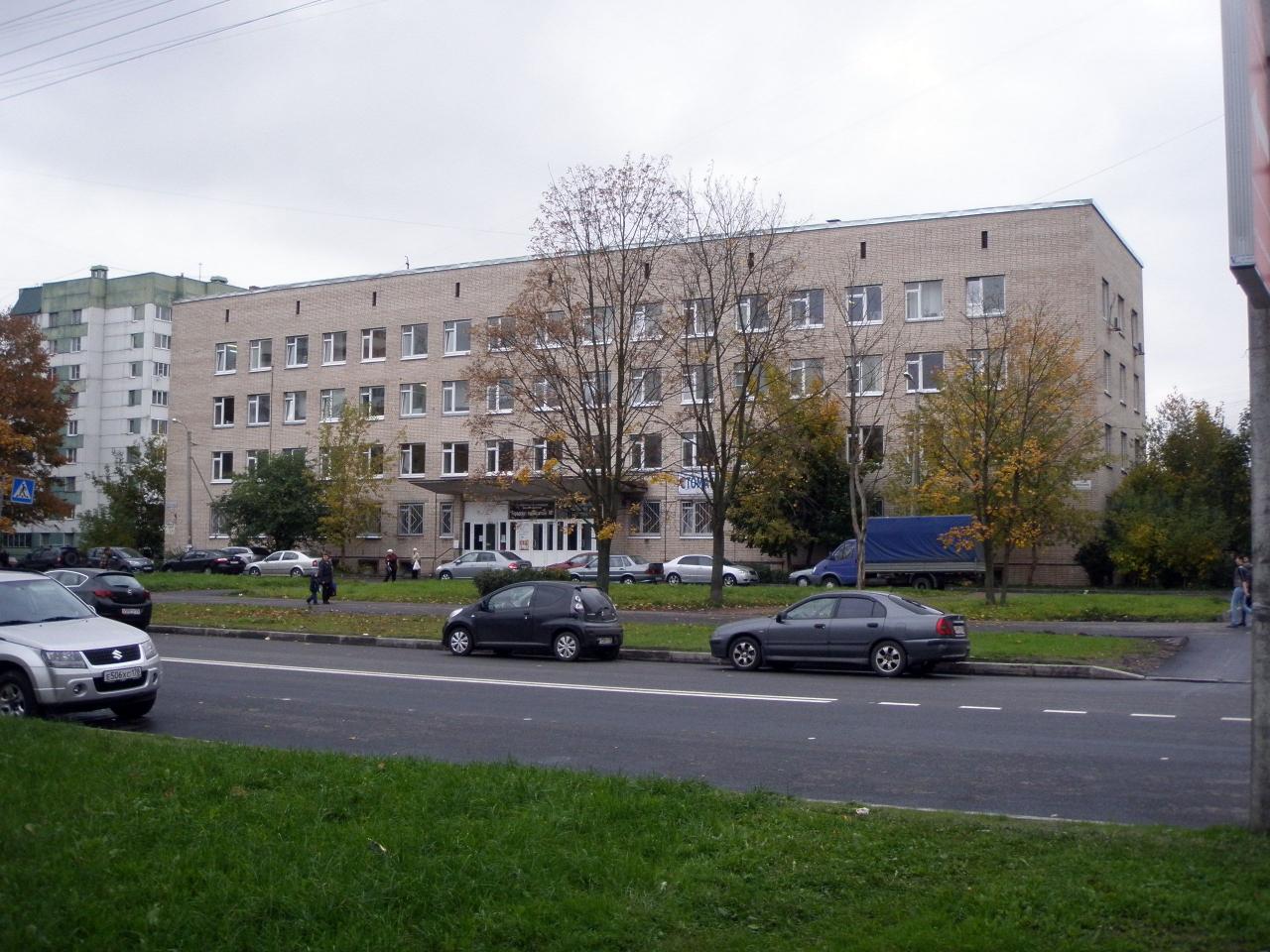 Проспект маршала Жукова
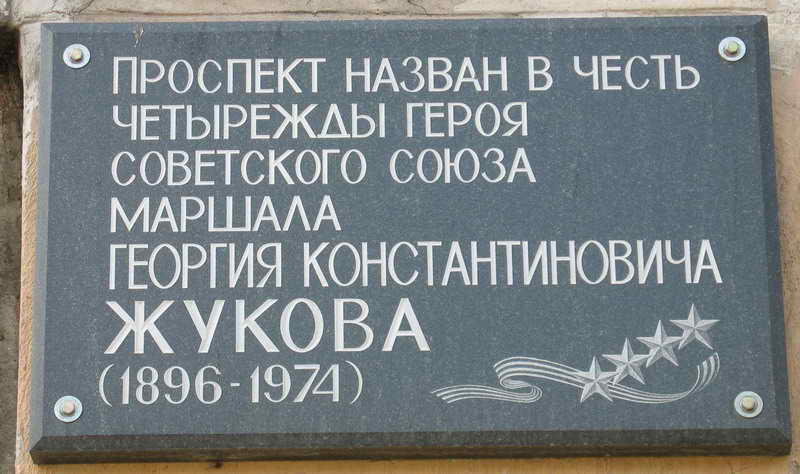 Так была названа в 1975 году одна из магистралей города.
Выдающийся полководец Георгий Константинович  Жуков , Маршал Советского  Союза, четырежды Герой Советского Союза (1896-1974г.), в годы Великой  Отечественной войны  был  командующим  Ленинградским  фронтом,  заместителем  Верховного  Главнокомандующего. Жуков  по  праву  признан  «Маршалом  Победы»
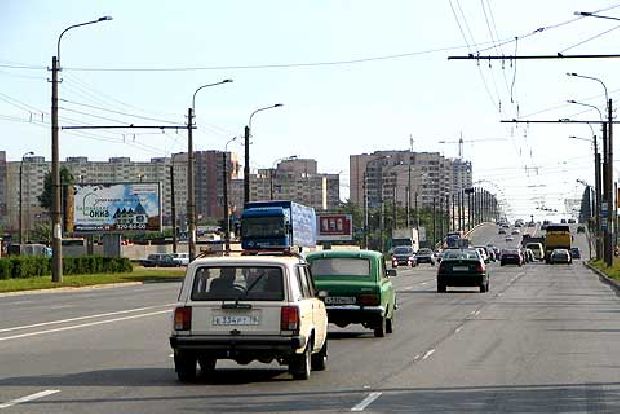 Проспект народного ополчения
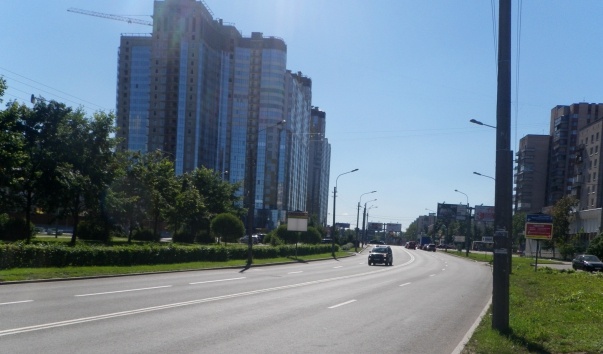 В начале войны совет фронта принял решение о создании Ленинградской Армии Народного Ополчения. Первой на южные рубежи обороны прибыла 1-я дивизия народного ополчения. Ее полк и медсанбат состояли из рабочих Кировского завода. В боях с ленинградскими добровольцами фашисты потеряли 60 процентов своего состава. Основные потери в рукопашных хватках.
Улица Германа
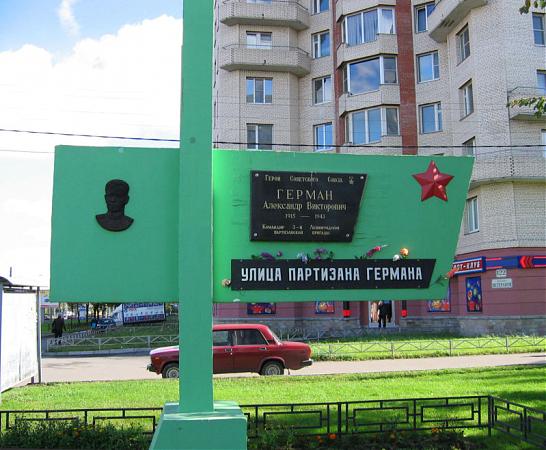 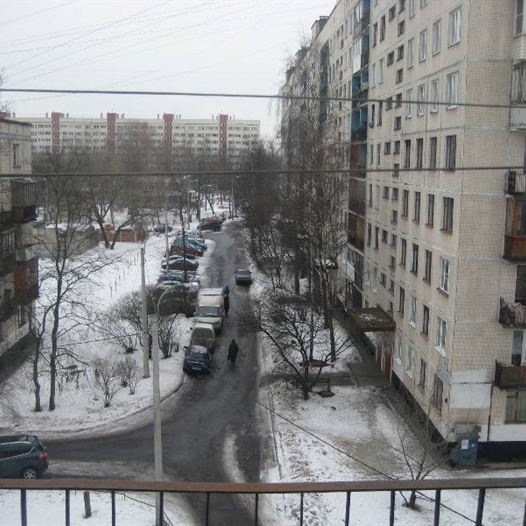 Герман Александрович  Викторович  командир  3-й Ленинградской партизанской бригады, майор.            Отважный  партизанский комбриг, девизом которого были слова: «Искать, преследовать и уничтожать врага!»,- пал смертью храбрых 6 сентября 1943 года, выходя из вражеского  окружения в Псковской области. Ему присвоено  звание героя Советского Союза посмертно
Улица пограничника Гарькавого
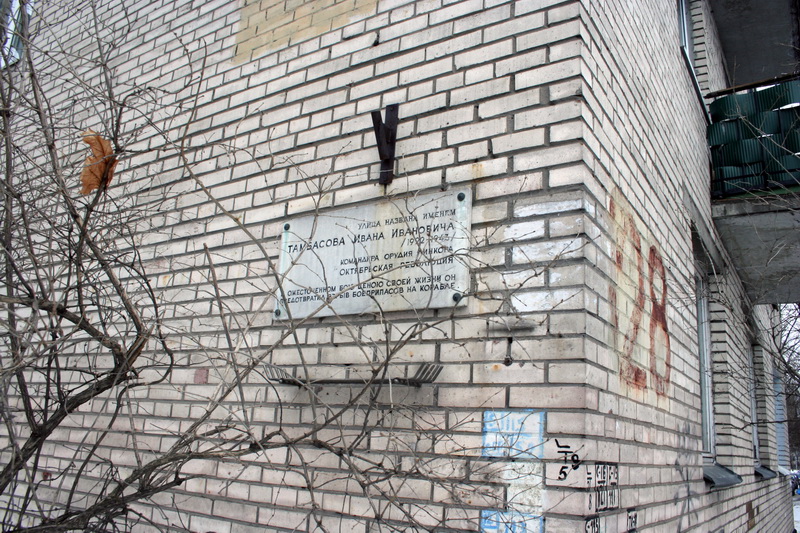 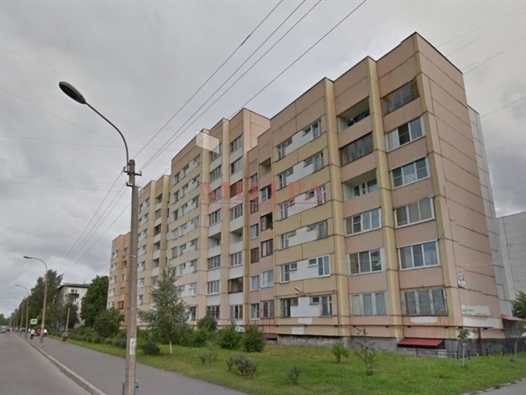 Алексей  Дмитриевич  Гарькавый  (1905-1941)  был комендантом   пограничной  заставы на  Карельском  перешейке. Летом  1941г. Гарькавый был  назначен  командиром  7-го  стрелкового полка 1-й  стрелковой  дивизии НКВД. В октябре  1941 г. Майор  Гарькавый геройски  погиб  в  поселке  Невская Дубровка.
Улица Тамбасова
Иван Иванович Тамбасов служил на линейном крейсере «Октябрьская революция» и командовал орудием. Корабль защищал подступы к Ленинграду.Во время очередного боя, старшина Тамбасов  спасая корабль, скидывал  раскаленные снаряды за борт.  Последний снаряд разорвался у Тамбасова  в  руках. И.И. Тамбасов посмертно награжден орденом  Красного  Знамени.
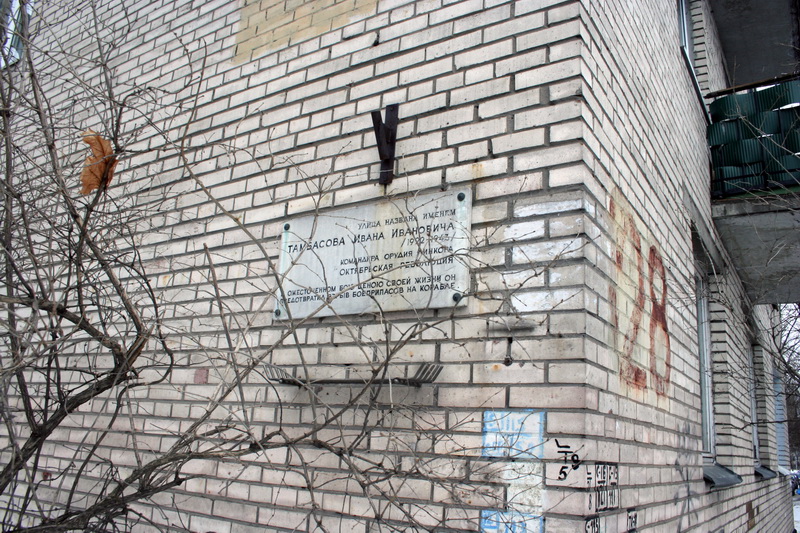 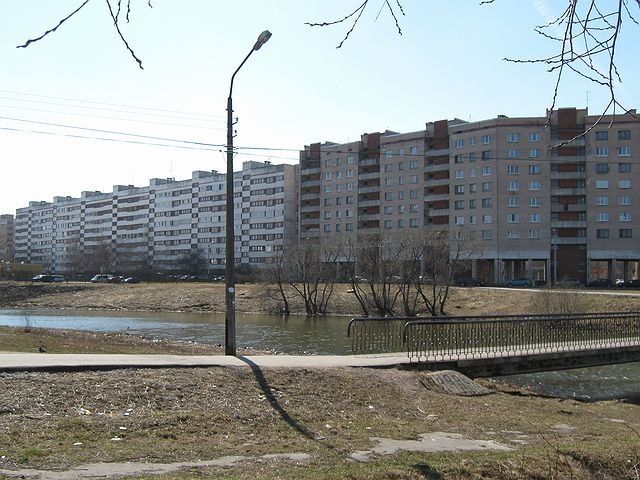 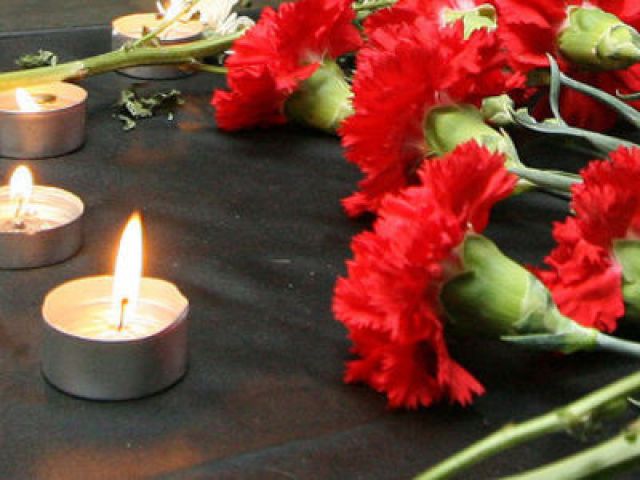 Вечная  слава  героям